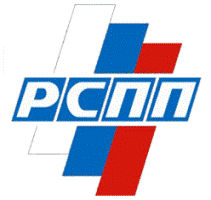 СОТРУДНИЧЕСТВО  КОМИТЕТА РСПП  ПО  ТЕХНИЧЕСКОМУ  РЕГУЛИРОВАНИЮ, СТАНДАРТИЗАЦИИ  И  ОЦЕНКЕ СООВЕТСТВИЯ С ОРГАНАМИ ПО СТАНДАРТИЗАЦИИ США
А.Н.ЛОЦМАНОВ
Первый заместитель  Председателя Комитета  РСПП 
по техническому регулированию, стандартизации и оценке соответствия

Председатель Совета по техническому регулированию и стандартизации при Минпромторге РФ
WWW.RGTR.RU 			RGTR@RSPP.RU
РАБОТА КОМИТЕТА РСПП ПО ТЕХНИЧЕСКОМУ РЕГУЛИРОВАНИЮ, СТАНДАРТИЗАЦИИ И ОЦЕНКЕ СООТВЕТСТВИЯ
Комитет создан в 2004 году. 

В работе Комитета РСПП принимает участие более 2500 экспертов из всех отраслей промышленности.
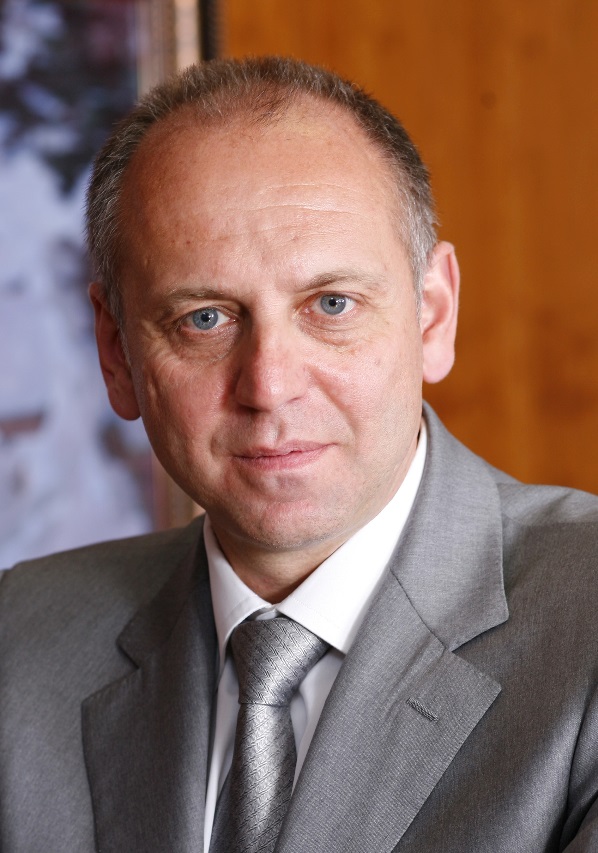 Работа Комитета РСПП позволяет промышленности:
Активно участвовать в разработке технических регламентов и нормативных правовых документов.
Вырабатывать консолидированное мнение различных отраслей по вопросам технического регулирования, стандартизации и оценки соответствия.
Осуществлять взаимодействие промышленных ассоциаций с органами государственной власти.
Расширять международное сотрудничество в области технического регулирования и стандартизации.
Д.А. ПУМПЯНСКИЙ
Руководитель Комитета, Председатель 
Совета директоров ПАО «ТМК»
ВЗАИМОДЕЙСТВИЕ КОМИТЕТА РСПП С ОРГАНАМИ ВЛАСТИ
Подкомиссия по техническому регулированию, применению санитарных, ветеринарно-санитарных и фитосанитарных мер Правительственной комиссии по  экономическому развитию и интеграции
Консультативный комитет по техническому регулированию, применению санитарных, ветеринарных и фитосанитарных мер при Коллегии Евразийской экономической комиссии
Совет по техническому регулированию и стандартизации при Минпромторге России
Комитет РСПП по техническому регулированию, стандартизации и оценке соответствия
Межотраслевые советы по техническому регулированию и стандартизации
3
[Speaker Notes: Важным событием стало создание при министерстве в январе 2011 года Совета по техническому регулированию и стандартизации. В состав Совета вошли ответственные представители многих министерств и ведомств, члены Комитета, эксперты РСПП и других общественных объединений бизнеса.
В работе Совета успешно используются механизмы экспертизы технических регламентов, выработанные в ходе многолетней практической работы Комитета.
Важным событием стало создание при министерстве в январе 2011 года Совета по техническому регулированию и стандартизации. В состав Совета вошли ответственные представители многих министерств и ведомств, члены Комитета, эксперты РСПП и других общественных объединений бизнеса.
В работе Совета успешно используются механизмы экспертизы технических регламентов, выработанные в ходе многолетней практической работы Комитета.]
СОТРУДНИЧЕСТВО КОМИТЕТА РСПП С МЕЖДУНАРОДНЫМИ ОРГАНИЗАЦИЯМИ ПО СТАНДАРТИЗАЦИИ
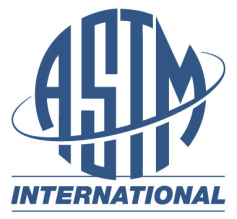 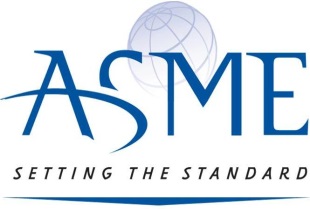 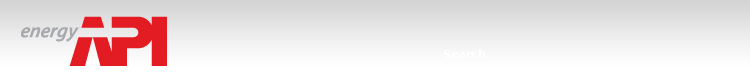 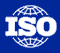 Европейская 
Экономическая 
Комиссия
Американский 
Нефтяной Институт
Американское общество 
инженеров механиков
Американское общество
 по испытаниям
 и материалам
Международная
 организация 
по стандартизации
Комитет РСПП по
   Техническому регулированию,
стандартизации 
и оценке соответствия 

Активно сотрудничает с международными и национальными органами по стандартизации
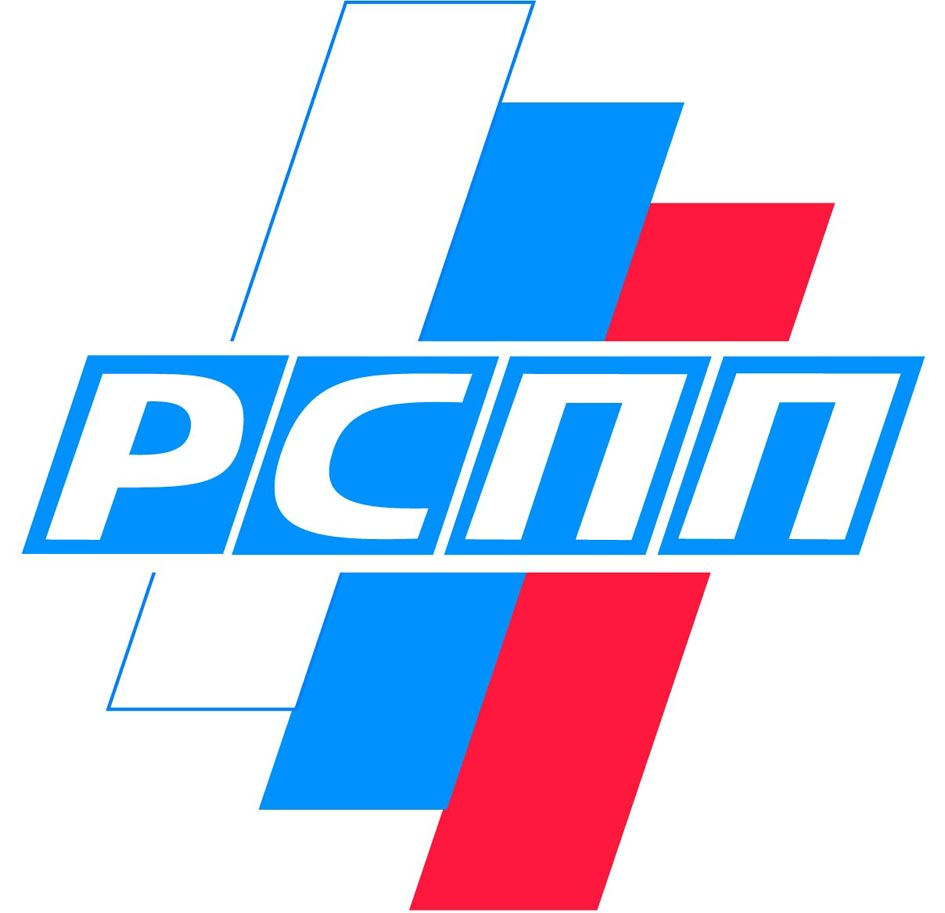 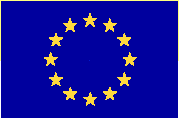 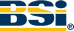 Британский
 институт стандартов
Европейская
 Комиссия
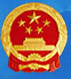 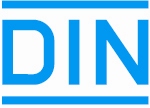 Национальный орган
 по стандартизации Германии
Администрация по 
стандартизации Китая
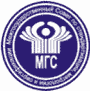 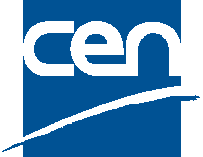 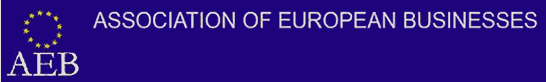 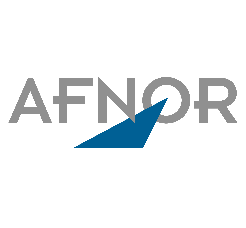 Международный Совет по стандартизации, сертификации и метрологии (EASC) )
Европейский Комитет
 по стандартизации
Национальный орган 
по стандартизации Франции
Ассоциация 
Европейского бизнеса 
в России
МЕЖДУНАРОДНЫЕ КОНФЕРЕНЦИИ
С 2006 по 2016 проведено 33 зарубежные конференции
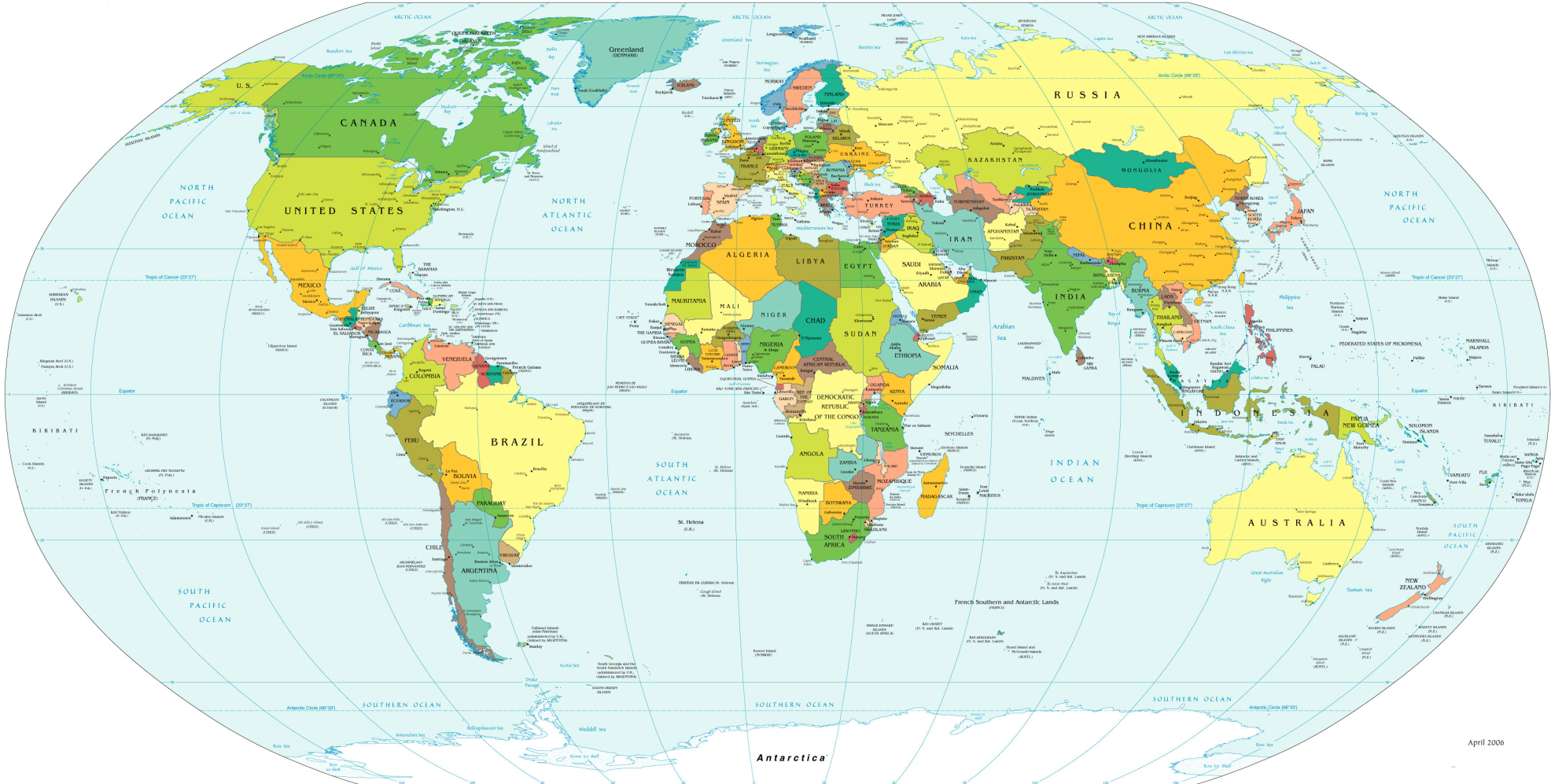 США
Орландо (Флорида) 
Хьюстон (Техас)
СТРАНЫ СНГ
 Минск (Беларусь),
 Баку (Азербайджан) ,
Астана (Казахстан)
ЕВРОПА И АЗИЯ
Лион (Франция), 
Брюссель (Бельгия), 
Лондон (Великобритания), Мюнхен (Германия) 
Берлин (Германия), 
Женева (Швейцария)
Франкфурт (Германия) 
Хельсинки (Финляндия), 
Милан (Италия), 
Пекин (Китай) 
Любляна (Словения)
СОТРУДНИЧЕСТВО КОМИТЕТА РСПП С ОРГАНАМИ ПО СТАНДАРТИЗАЦИИ США
Комитет РСПП продолжает сотрудничество с:
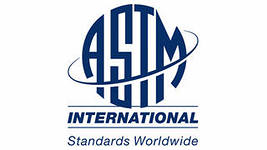 2008 г., 2014 г.- Конференции в США.
С 2009 г. - Ежегодные семинары в Москве и Санкт-Петербурге.
2016 г. - Конференции в Москве с участием API, ASME, ASTM.
Май 2017 г. - Конференция в Санкт-Петербурге с участием API, ASME, ASTM и российской промышленности.
Октябрь 2017 г. – Конференция в Хьюстоне.
Май 2008 г. – участие в конференции в Орландо.
Апрель 2014 г. – участие в конференции в Хьюстоне. 
Апрель 2016 г. – первое совместное мероприятие Комитета РСПП и API  в Москве.
Ноябрь 2016 г. – Подписание Меморандума о сотрудничестве.
Май 2017 г.  - Конференция в Санкт-Петербурге с участием API, ASME, ASTM и российской промышленности.
Октябрь 2017 г.– Конференция в Хьюстоне.
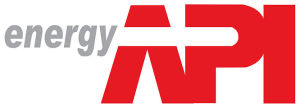 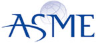 Май 2008 г. – совместная конференция в Орландо.
Апрель 2014 г. – совместная конференция в Хьюстоне. 
Ноябрь 2016 г. – Первое совместное мероприятие Комитета РСПП ASTM, API и ASME  в Москве.
Май 2017 г. - Конференция в Санкт-Петербурге с участием API, ASME, ASTM и российской промышленности..
Октябрь 2017 г. – Конференция в Хьюстоне.
ПОДПИСАНИЕ  МЕМОРАНДУМА  О  СОТРУДНИЧЕСТВЕ МЕЖДУ  КОМИТЕТОМ РСПП   И  АМЕРИКАНСКИМ  ИНСТИТУТОМ  НЕФТИ (API) 8 ноября 2016 года,  Москва
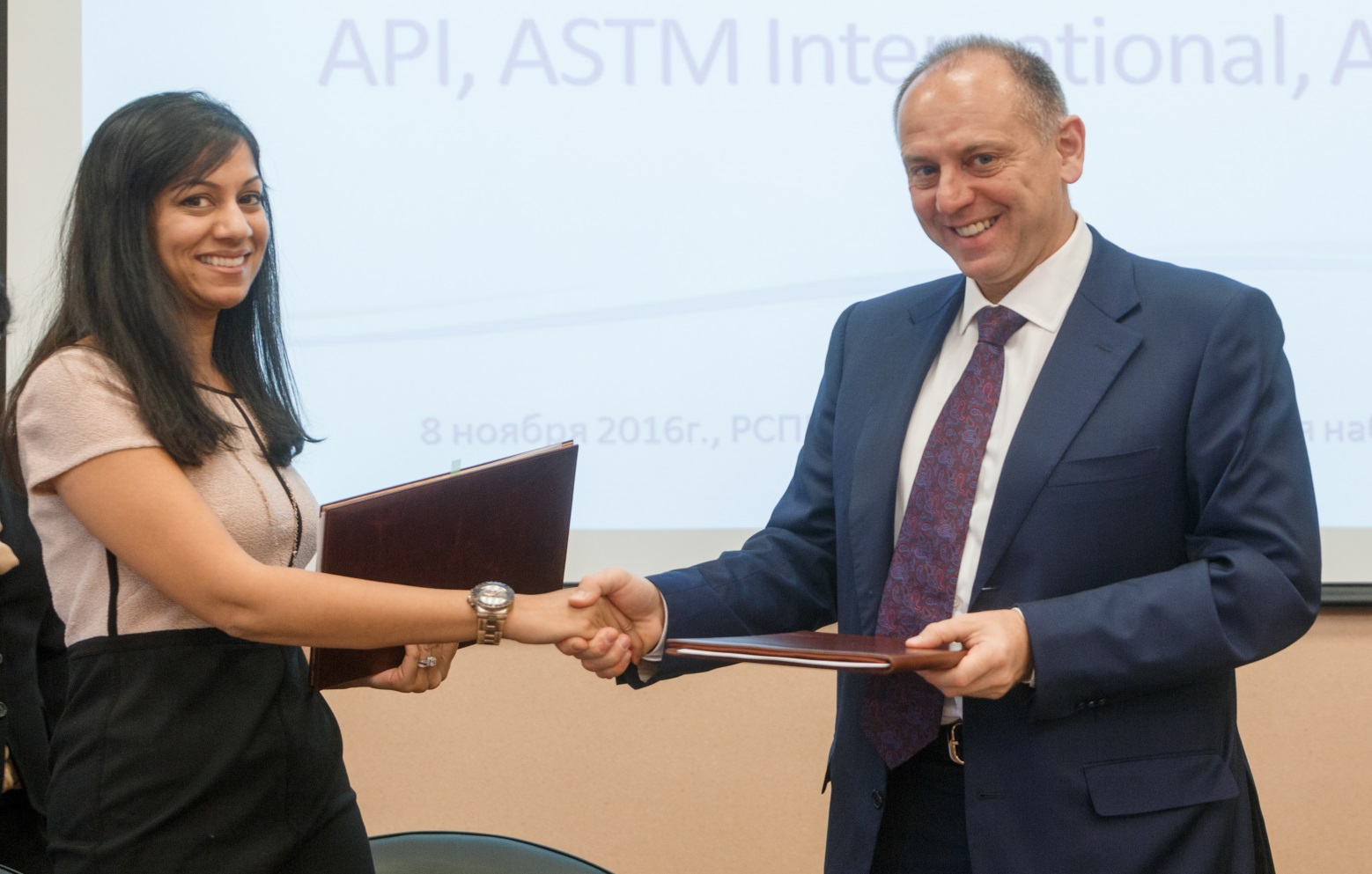 Комитетом совместно с компаниями нефтегазового комплекса подготовлена программа реализации Меморандума, которая будет обсуждаться на конференции в Санкт – Петербурге 23 мая 2017 года
Подписание меморандума открывает:
Осуществление совместных проектов.
Доступ российским экспертам к работе в технических комитетах API, ASTM.
Организация обучения российских специалистов по стандартам API.
Перспективы легализации переводов стандартов API и ASME.
Информацию по процедурам сертификации в API.
КОМПАНИИ, НАПРАВИВШИЕ ПРЕДЛОЖЕНИЯ В ПРОГРАММУ  РЕАЛИЗАЦИИ МЕМОРАНДУМА МЕЖДУ КОМИТЕТОМ РСПП И API
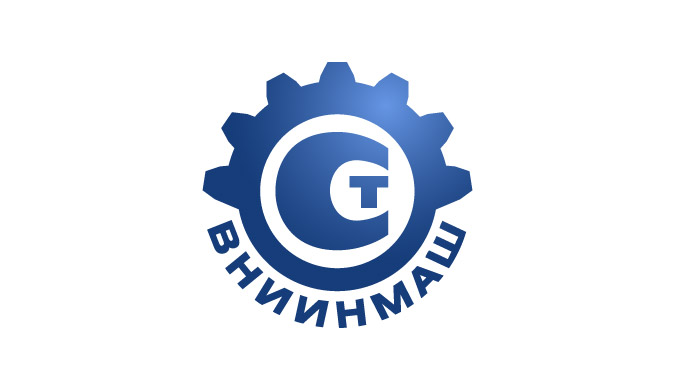 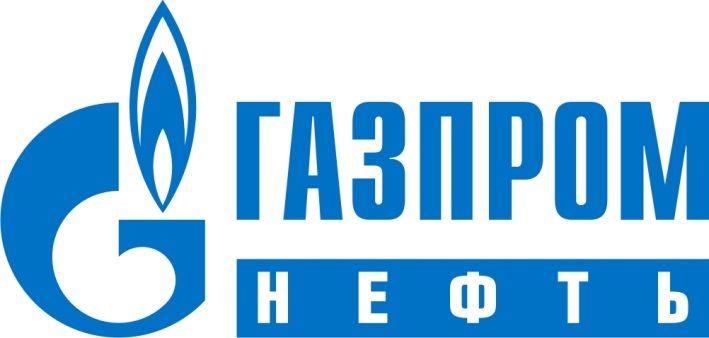 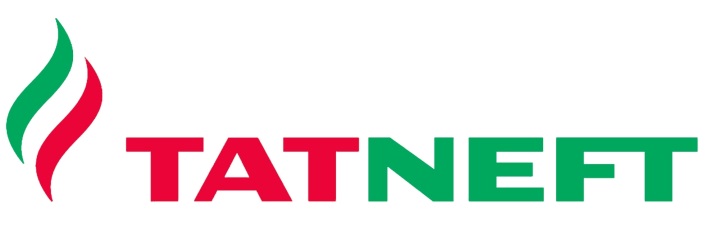 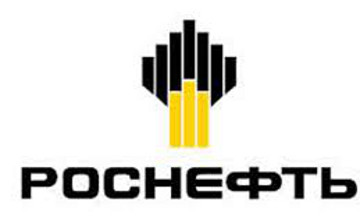 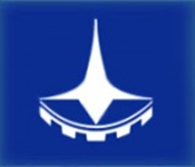 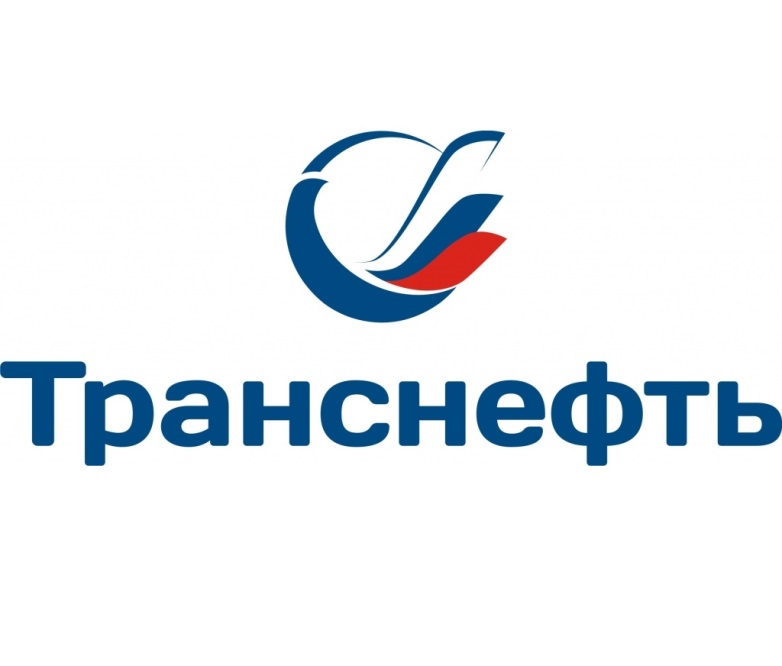 НУЦ 
Контроль и диагностика
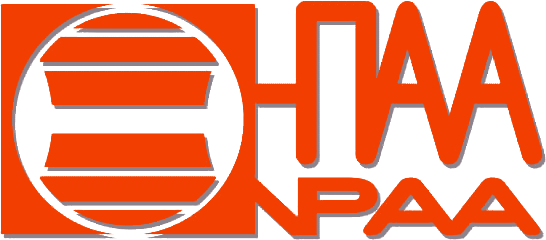 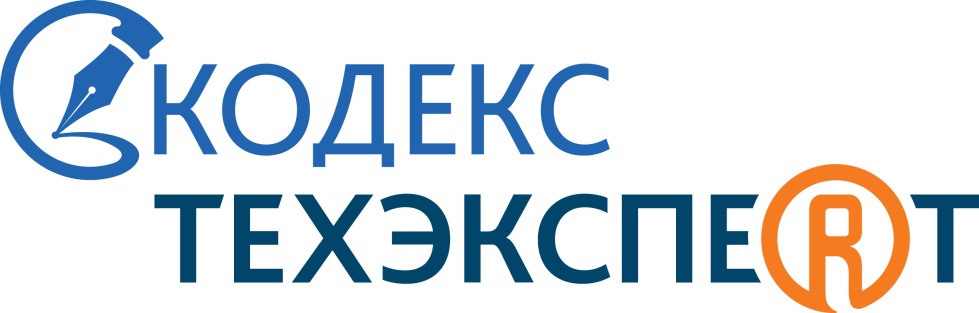 и другие
ИНТЕРЕС РОССИЙСКИХ КОМПАНИЙ К СОВМЕСТНОЙ РАБОТЕ С  API
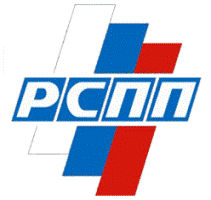 WORKING PARTY ON REGULATORY COOPERATION AND STANDARDIZATION POLICIES  (WP.6,UNECE)СЕКТОРАЛЬНАЯ ИНИЦИАТИВА ПО БЕЗОПАСНОСТИ ТРУБОПРОВОДЖОВОФИЦИАЛЬНЫЙ САЙТ:http://www.unece.org/trade/wp6/SectoralInitiatives/PipelineSafety/SIPS.html
11
КОНФЕРЕНЦИЯ ПО АМЕРИКАНСКИМ СТАНДАРТАМ  API  И ASTM INTERNATIONAL
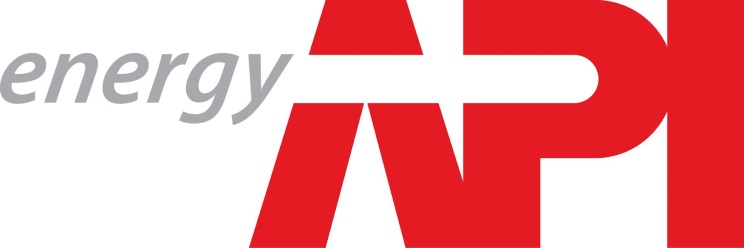 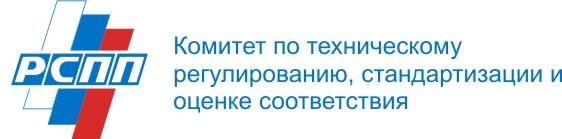 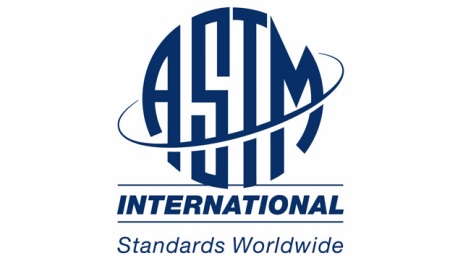 Дата проведения: Ноябрь 2017 года
        Место проведения: Нью-Йорк, США

Темы для обсуждения:

Обучение стандартам ASTM  и API (нефтегазовый комплекс) на русском языке.
Программы для проверки профессиональных знаний,  разработанные ASTM International.
Разработка и применение современных стандартов API для нефтегазовой промышленности.
Обеспечение безопасности трубопроводов 
Возможность консультирования российских компаний экспертами ASTM International.
Проблемы сертификации продукции в API.
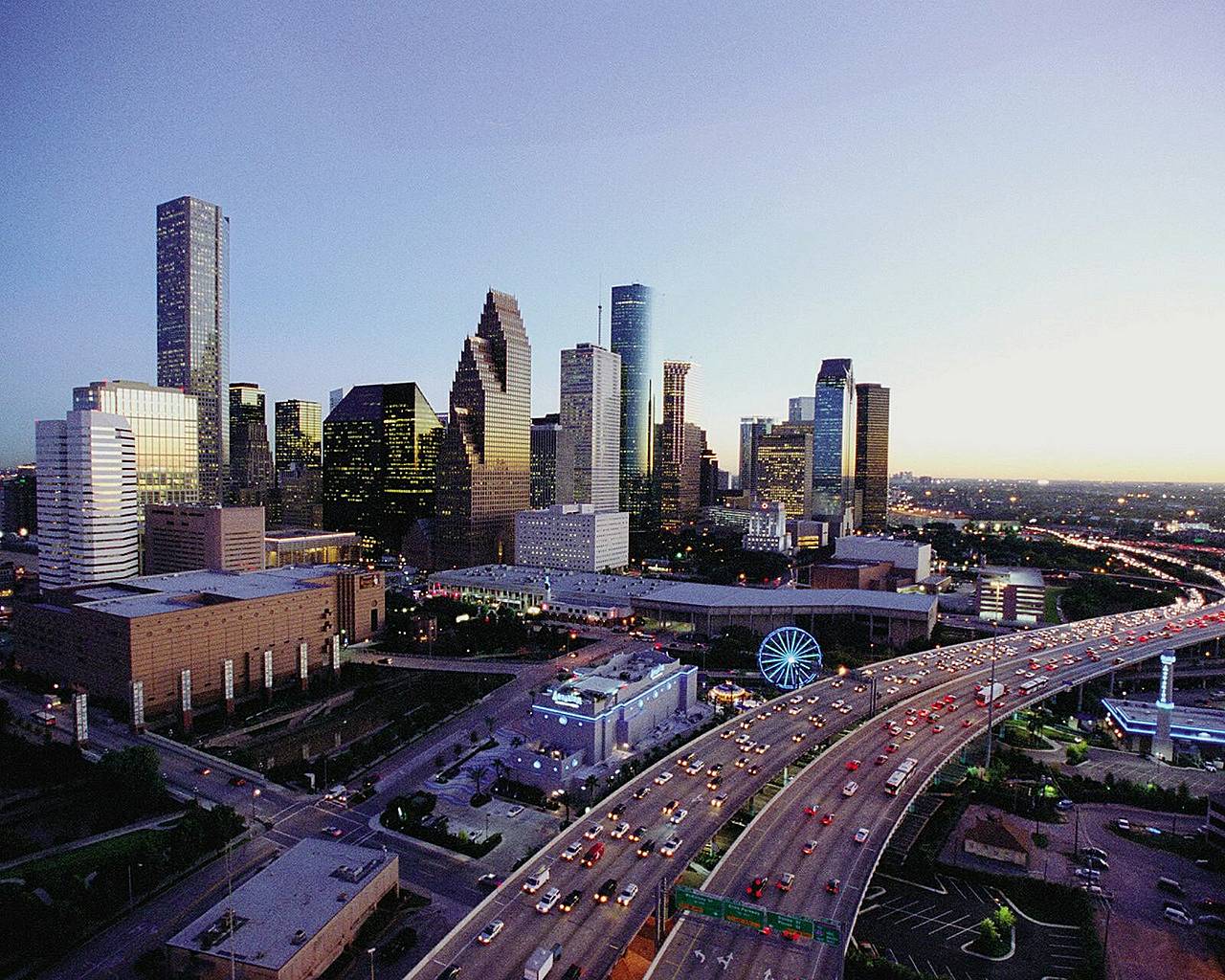 СХЕМА ВЗАИМОДЕЙСТВИЯ
СПАСИБО
ЗА ВНИМАНИЕ!
(495) 663-04-50
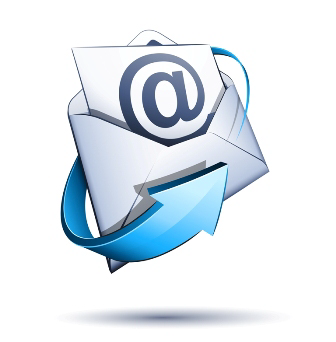 RGTR@RSPP.RU
www.RGTR.RU